1. světová válka
(1914 – 1918)
František Ferdinand d´Este
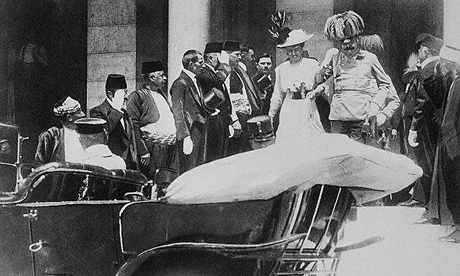 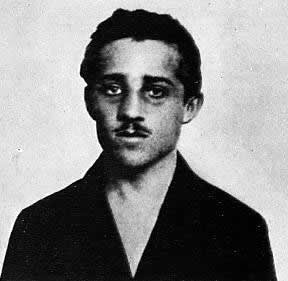 Gavrilo Princip - vrah
Boj na třech frontách
na jihu na Balkáně a v Itálii - jižní
na východě v Rusku - východní
na západě ve Francii a Belgii - západní

byly použity technické prostředky –tanky, letadla, ponorky,otravný plyn, telefon a telegraf
http://en.wikipedia.org/wiki/File:Tanks_of_WWI.ogg
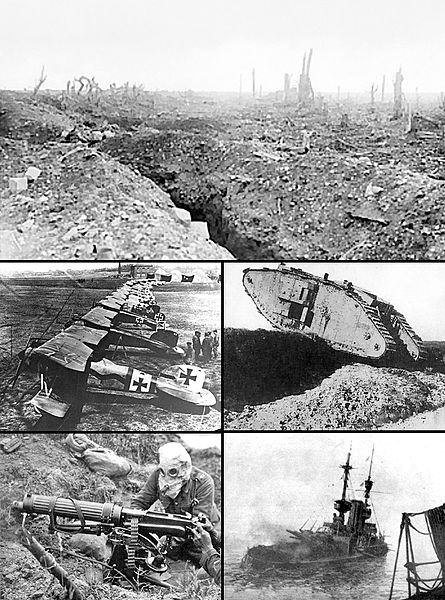 zákopová
válka
zasahovala 
letadla i tanky
používal se 
otravný plyn
[cit. 2010-11-11]. Dostupný pod licencí Public domain na WWW: <http://en.wikipedia.org/wiki/File:German_stormtroops_training_Sedan_May_1917_3.jpg>.
Letecký snímek systému zákopů na západní frontě
[cit. 2010-11-11]. Dostupný pod licencí Public domain na WWW: 
<http://en.wikipedia.org/wiki/File:HMS_Dreadnought_1906_H61017.jpg>.
[cit. 2010-11-11]. Dostupný pod licencí Public domain na WWW: <http://en.wikipedia.org/wiki/File:KGVInspectsBocheBusterMaroeuil8August1918.jpg>.
Válčící strany
VÁLČÍCÍ STRANY
Trojspolek 	Německo
			 	Rakousko-Uhersko
			 	Itálie

Trojdohoda  Velká Británie
				Francie
				Rusko
AUSTRIA–
AUSTRIA–
HISTORICAIR,  [cit. 2010-11-11]. Dostupný pod licencí Creative Commons na WWW: <http://en.wikipedia.org/wiki/File:Map_Europe_alliances_1914-en.svg>.
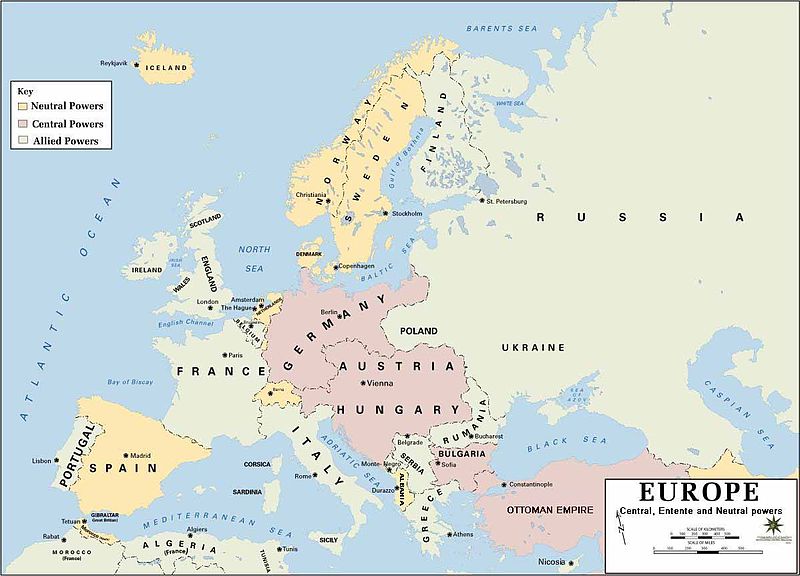 Evropa v roce 1914
Německo, 
Rakousko
-Uhersko
Rusko,
Velká Británie,
Francie
Evropa 5 let po válce (rok 1923)
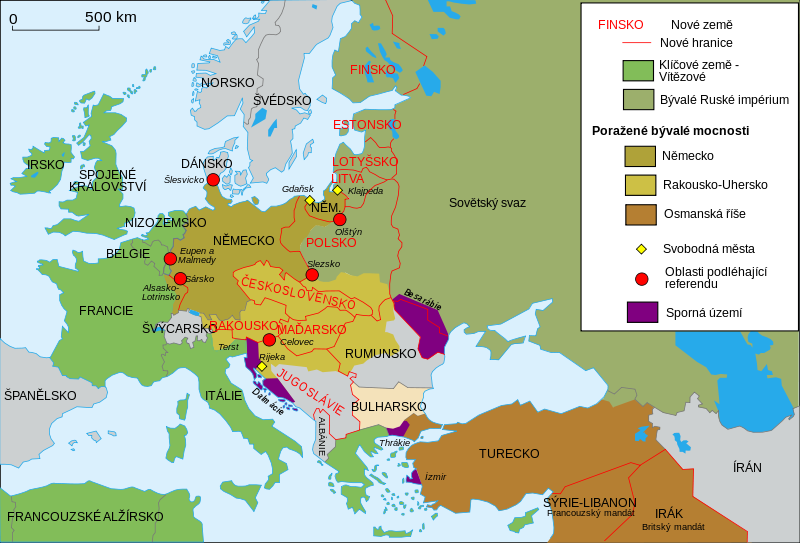 - Češi často utíkali bojovat proti
Rakousku - Uhersku
(zakládali legie)
Podle místa působení je lze rozdělit:
* československé legie v Rusku
    * československé legie ve Francii
    * československé legie v Itálii
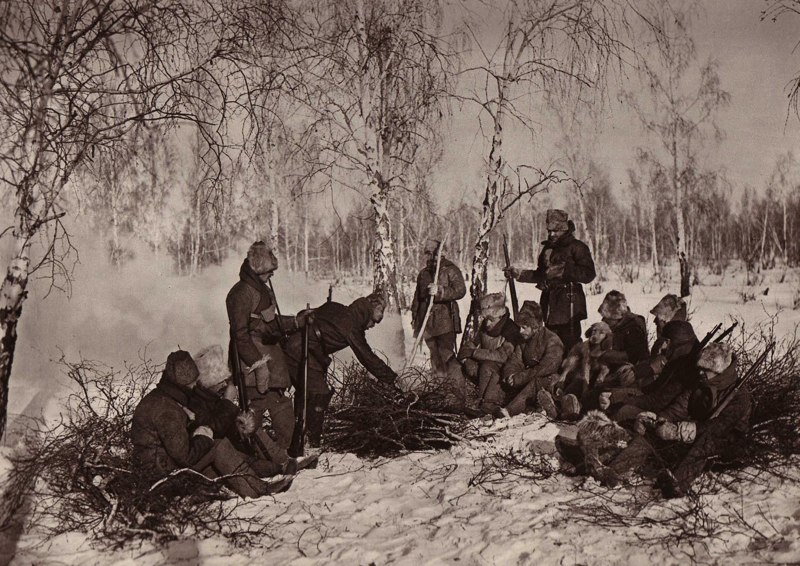 1. světová válka
trvala od roku 1914 – 1918, zúčastnilo se jí 20 států, padlo 10 milionů vojáků
bojovalo se na třech frontách – jižní, východní a západní
bojovala proti sobě dvě uskupení 
TROJSPOLEK				TROJDOHODA
Německo, Rakousko – Uhersko	      Velká Británie, Rusko            	Itálie						Francie 
válka končí porážkou Německa a Rakousko – Uherska
byly použity nové zbraně – letadla, ponorky, vzducholodě, tanky a bojové plyny
válka skončila prohrou Německa a
  Rakousko – Uherska
- Rakousko – Uhersko se
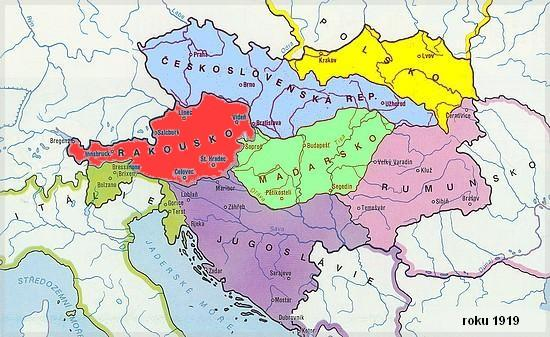 rozpadlo
- samostatná Československá republika byla
   vyhlášena 28. října 1918